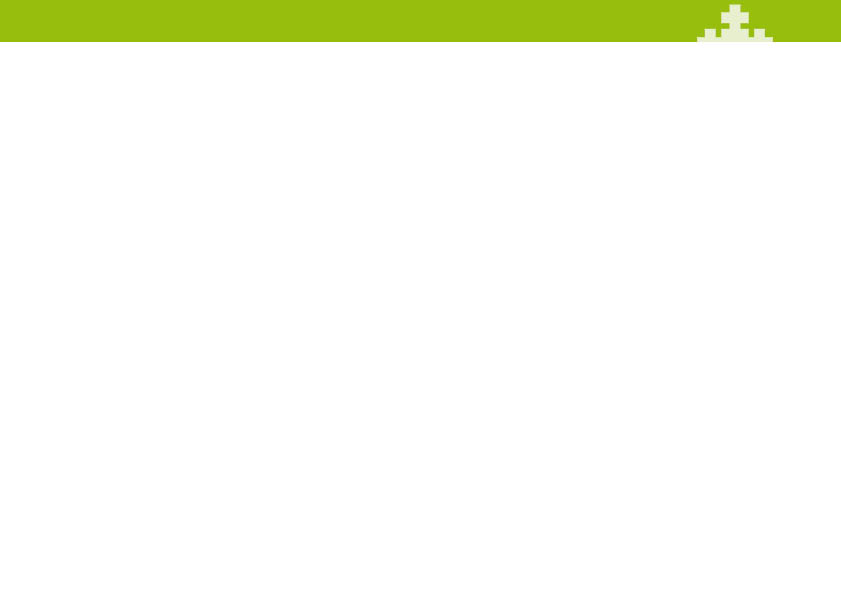 Muistot historian lähteinä
SLS:n asiakirjahallinnon asiantuntijan Juha Rauhamäen esitys 28.8.2012 senioripäivillä Päiväkummussa
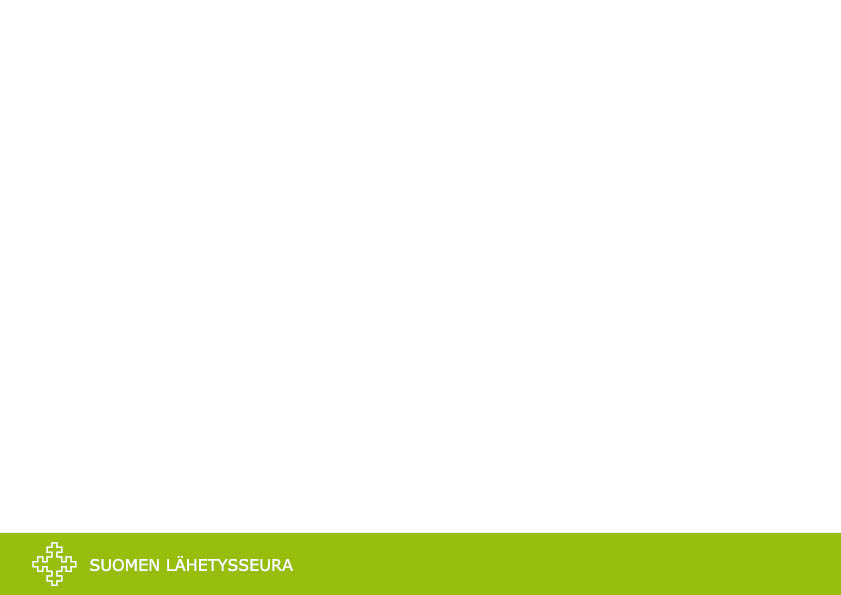 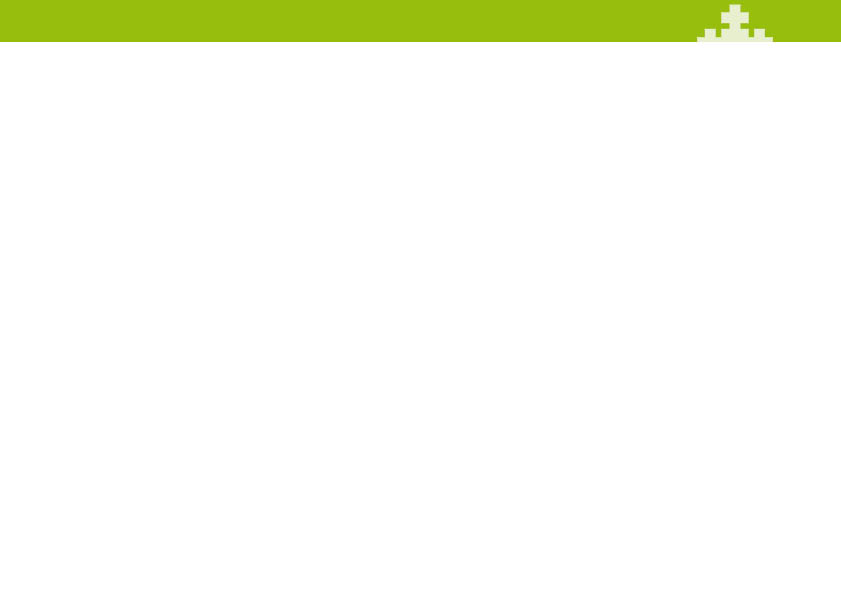 Niin olen nyt minäkin, otettuani alusta asti kaikesta tarkan selon, päättänyt kirjoittaa yhtenäisen esityksen sinua varten, kunnioitettu Teofilos,  jotta tietäisit, kuinka luotettavaa sinulle annettu opetus on.
    				- Luuk. 1: 3 - 4
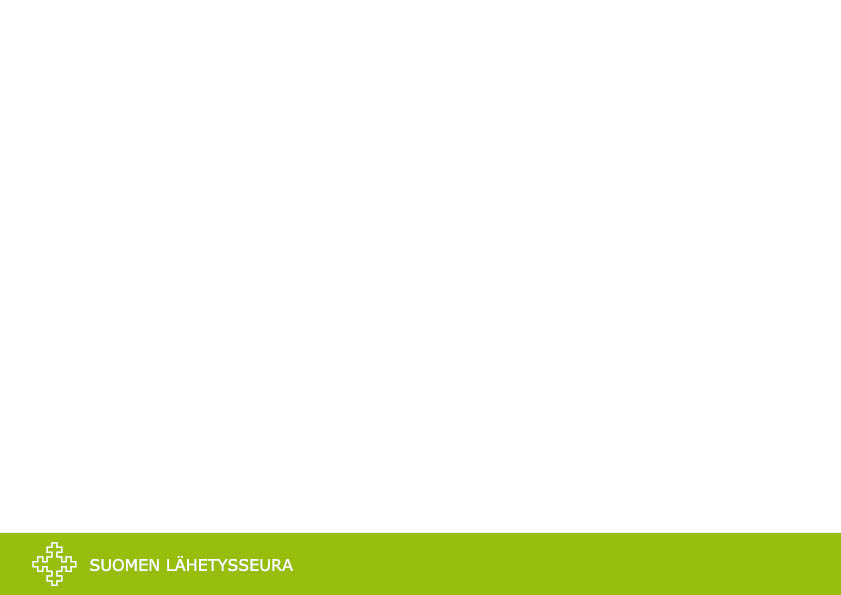 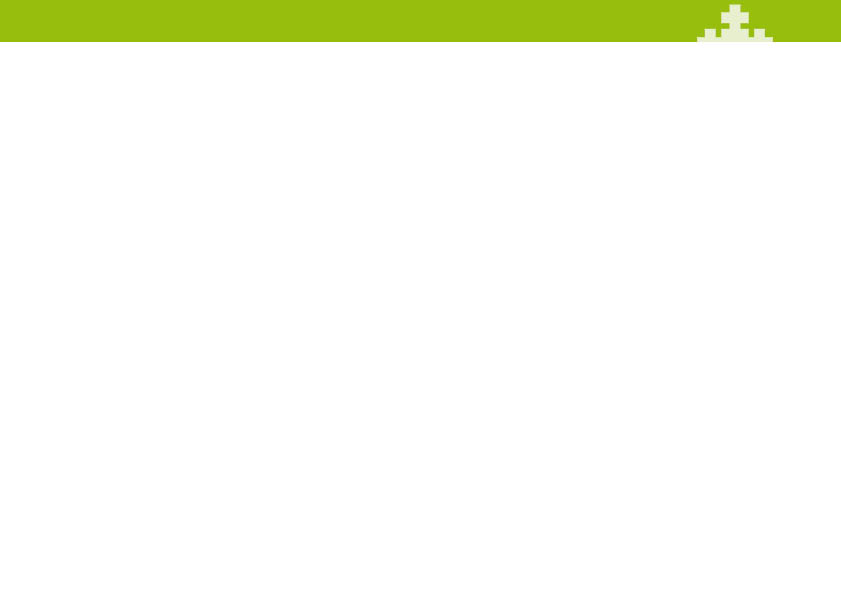 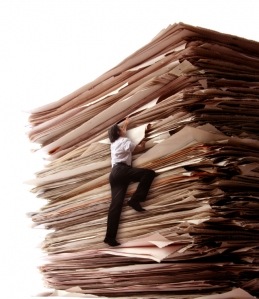 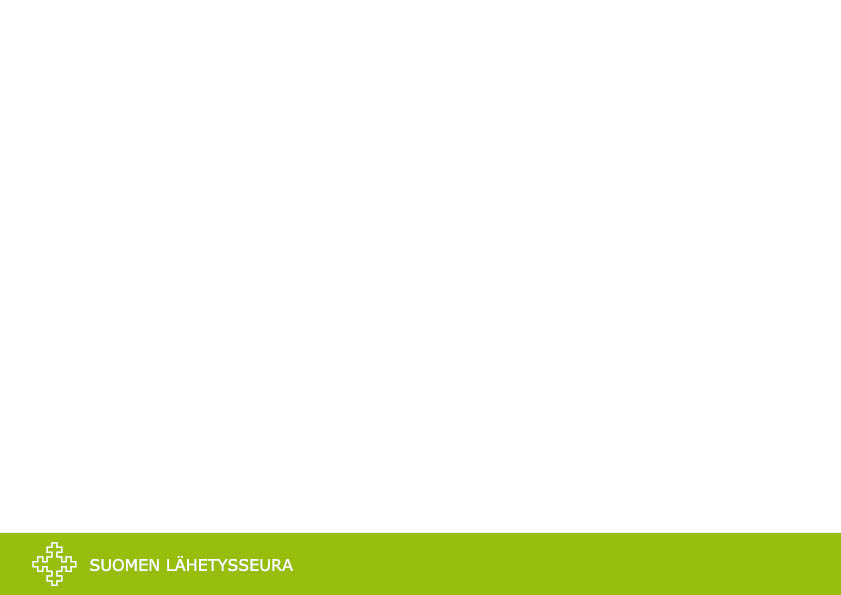 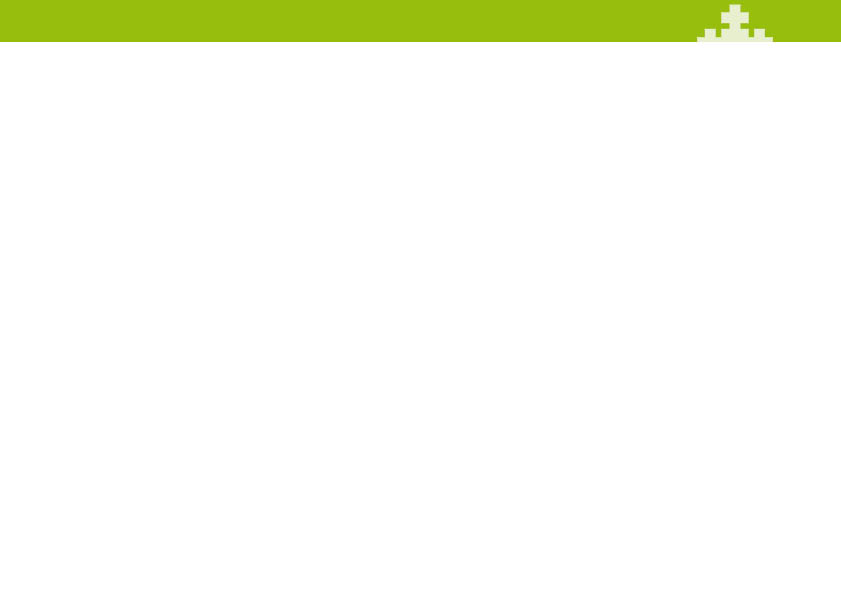 85 henkilöarkistoa Lähetysseuran arkistossa
Suurin osa vapaassa käytössä
Osaa säilytetään Kansallisarkiston päätoimipisteessä
Suomen Lähetysseuran arkisto on käytetyin yksityisarkisto Kansallisarkistossa
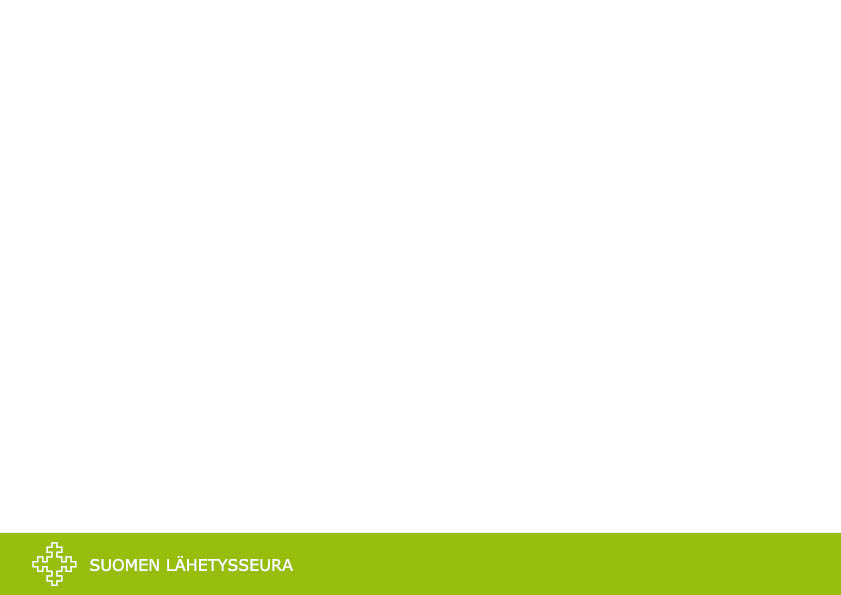 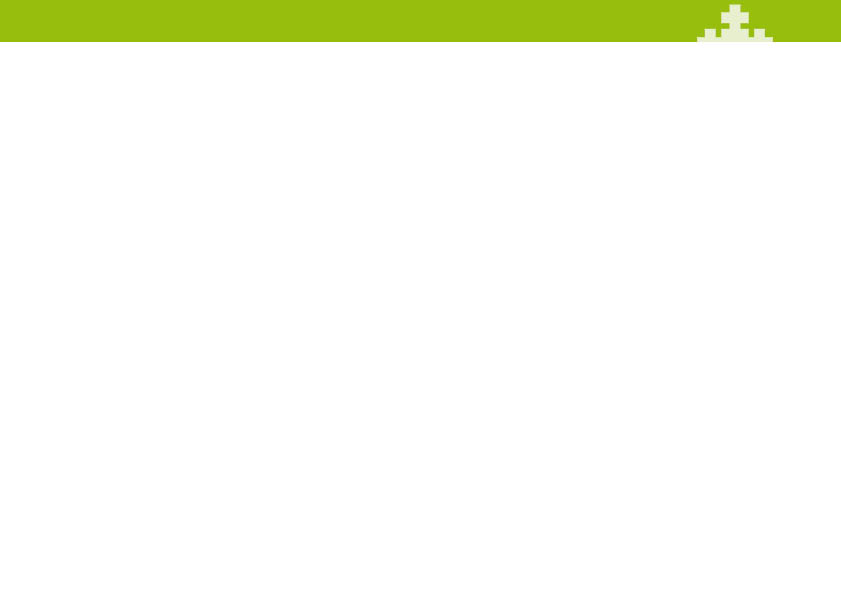 Henkilöarkiston luovuttajan kanssa solmitaan luovutussopimus, joka säätelee arkiston käyttöä.
Arkiston luovuttaja voi vaikuttaa luovutussopimuksen sisältöön ja ehtoihin.
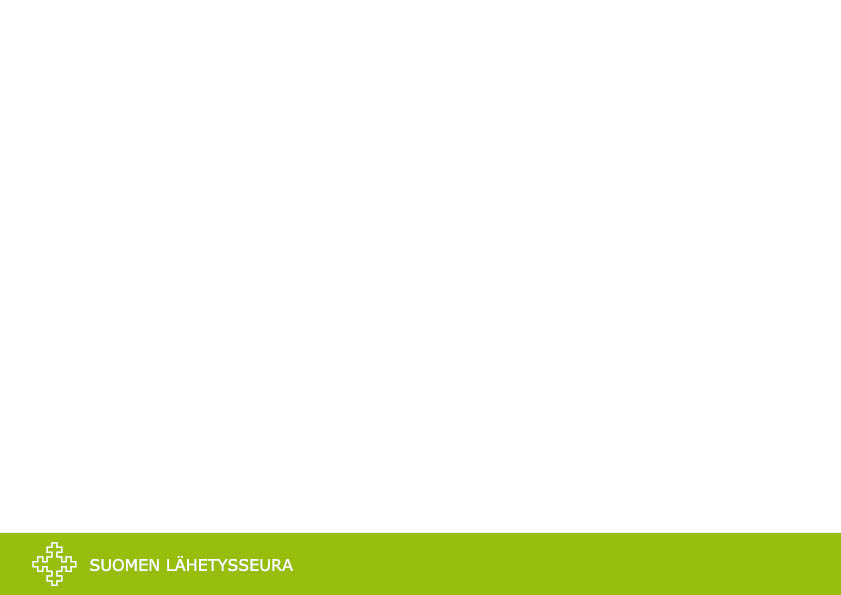 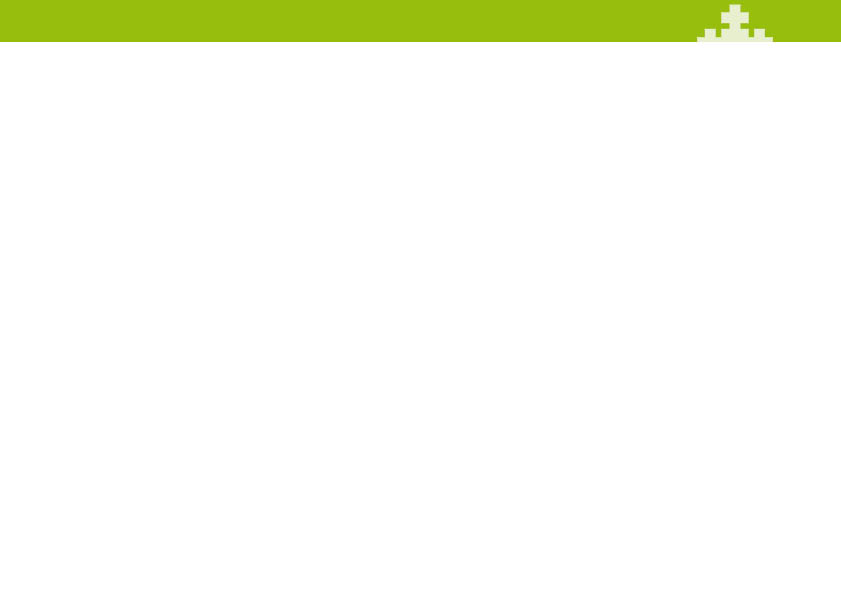 Henkilöarkiston järjestäminen
Tutustuminen arkistonmuodostajaan eli asiakirjojen eli henkilöön, jolle on kertynyt asiakirjoja
Alkuinventointi
Inventointi
Aineiston ryhmittely- ja järjestämisperiaatteet
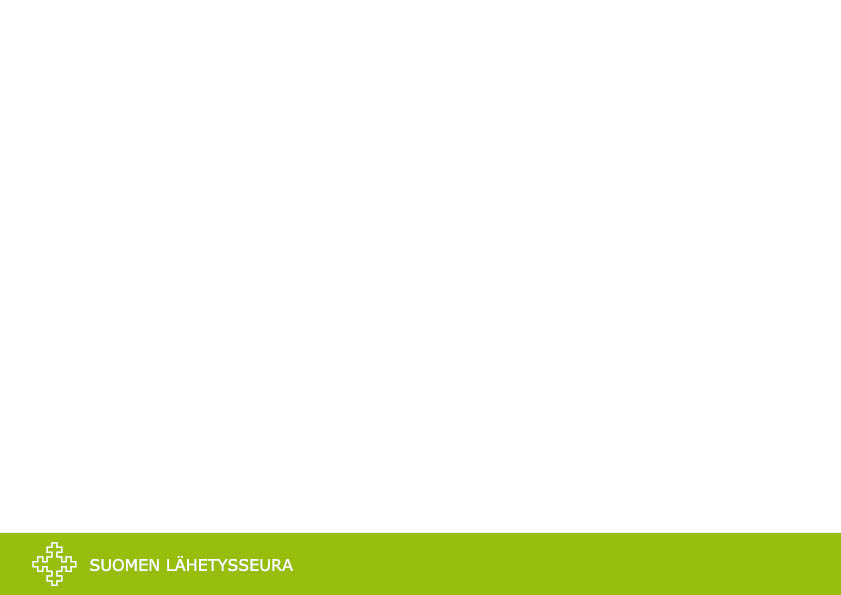 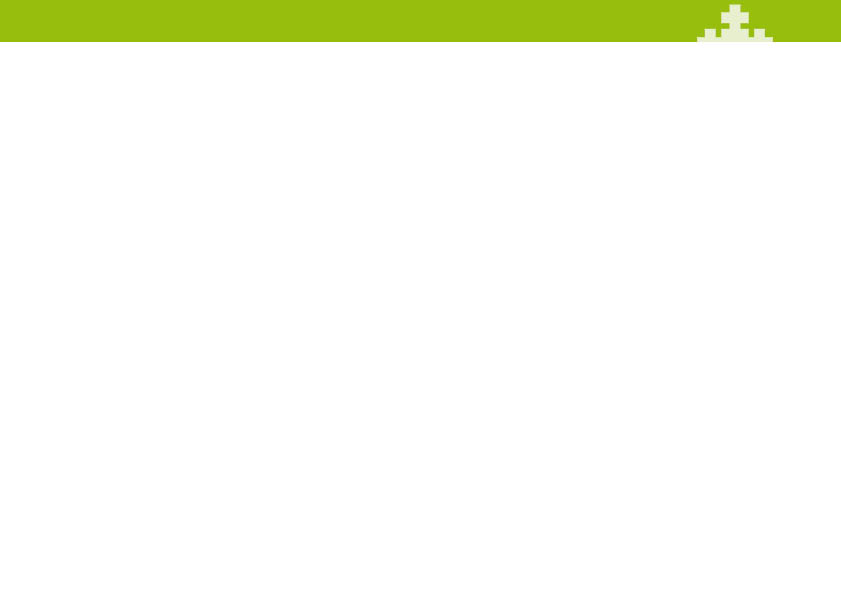 Aineiston ryhmittelyperiaatteet
I Biographica
II Kirjeenvaihto
III Konseptit
IV Toiminta-asiakirjat
V Lehtileikkeet ja painotuotteet
VI Valokuvat
VII (toiset arkistonmuodostajat)
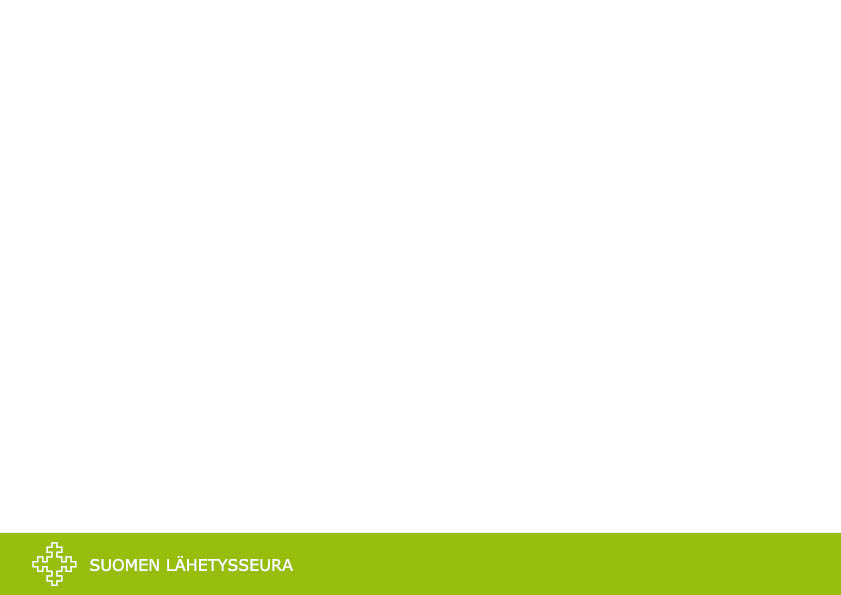 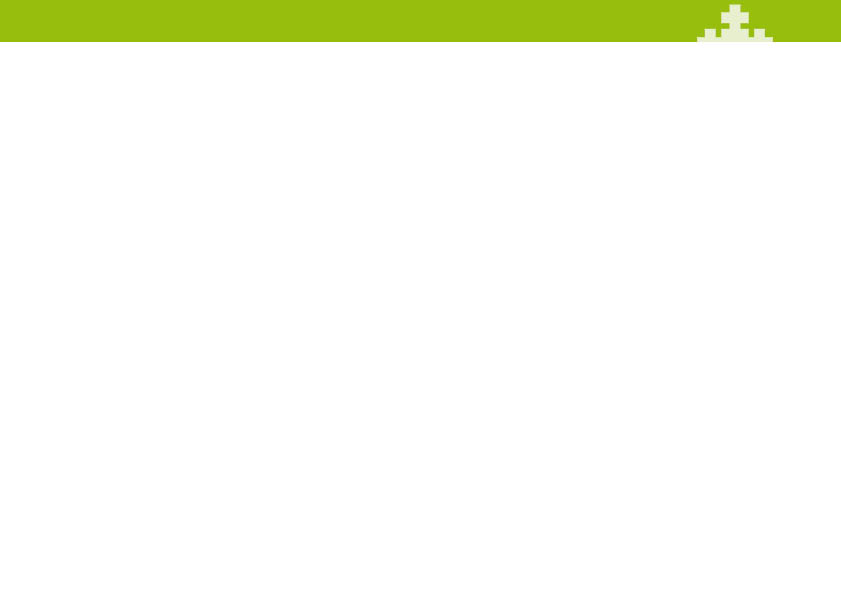 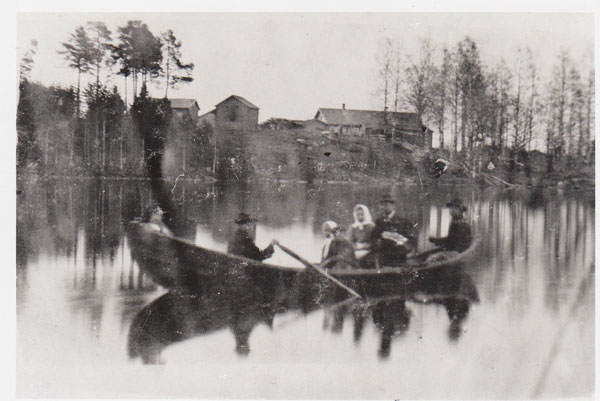 Keitä kuvassa on? Missä kuva on otettu ja koska? Kuka oli kenties kuvaajana?
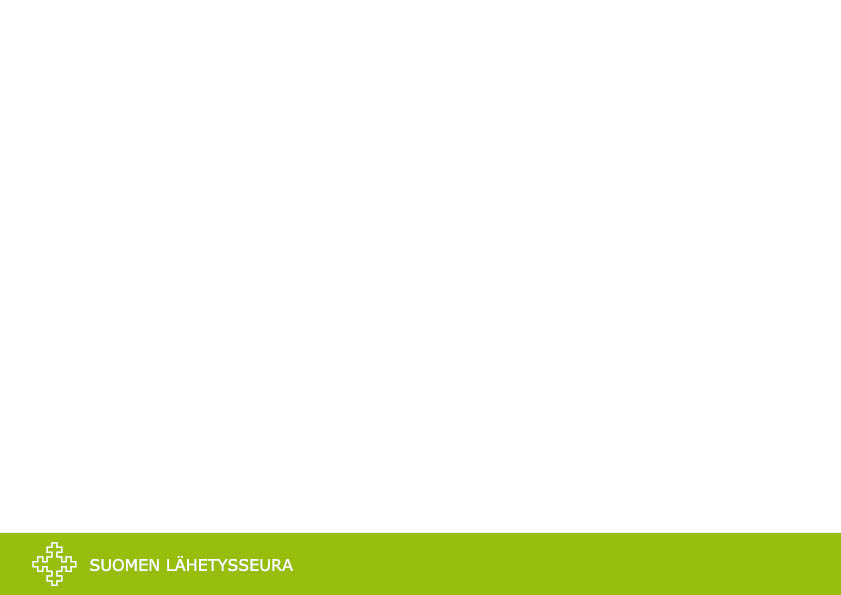 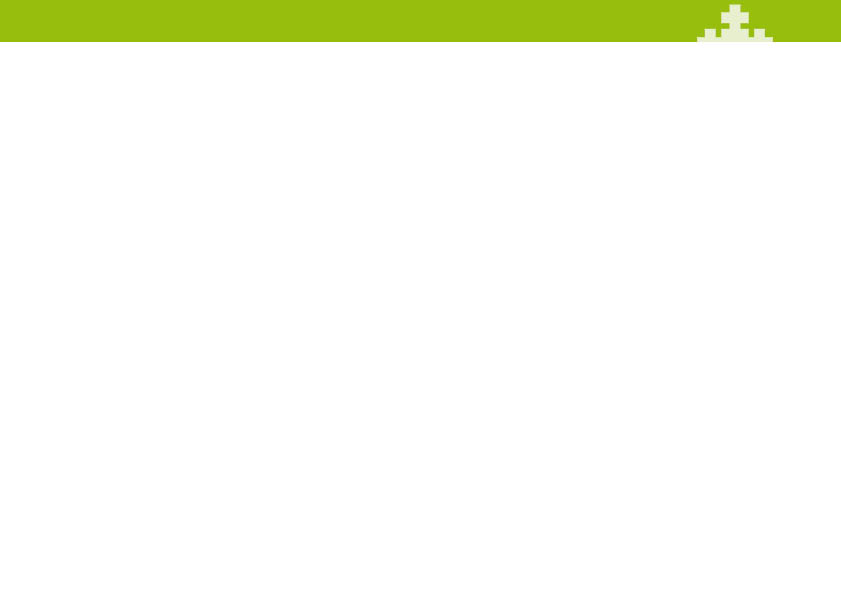 Kiitos
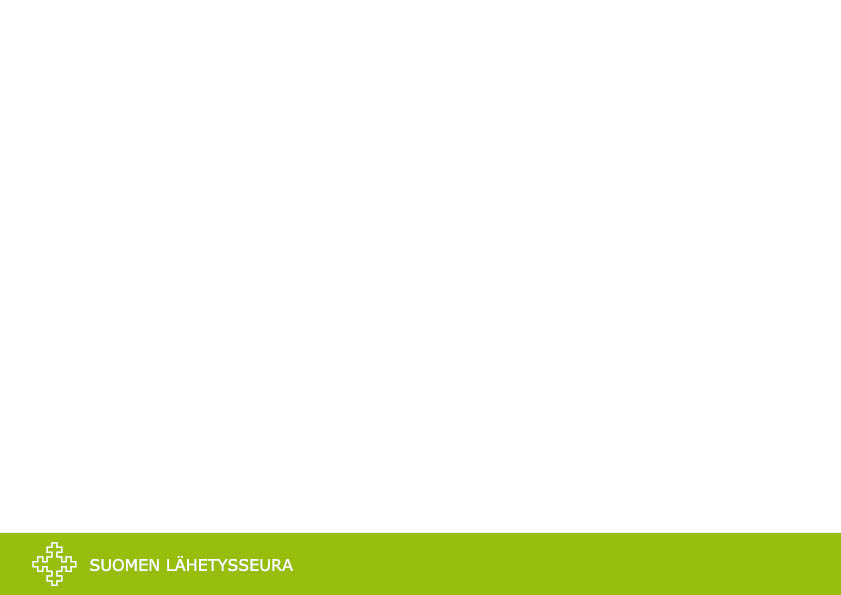